Figure 8. (a) Leafing date (day of year) of sycamore, ash and oak from 1994 to 2006, with mean March temperature. (b) ...
Forestry (Lond), Volume 81, Issue 1, January 2008, Pages 59–74, https://doi.org/10.1093/forestry/cpm045
The content of this slide may be subject to copyright: please see the slide notes for details.
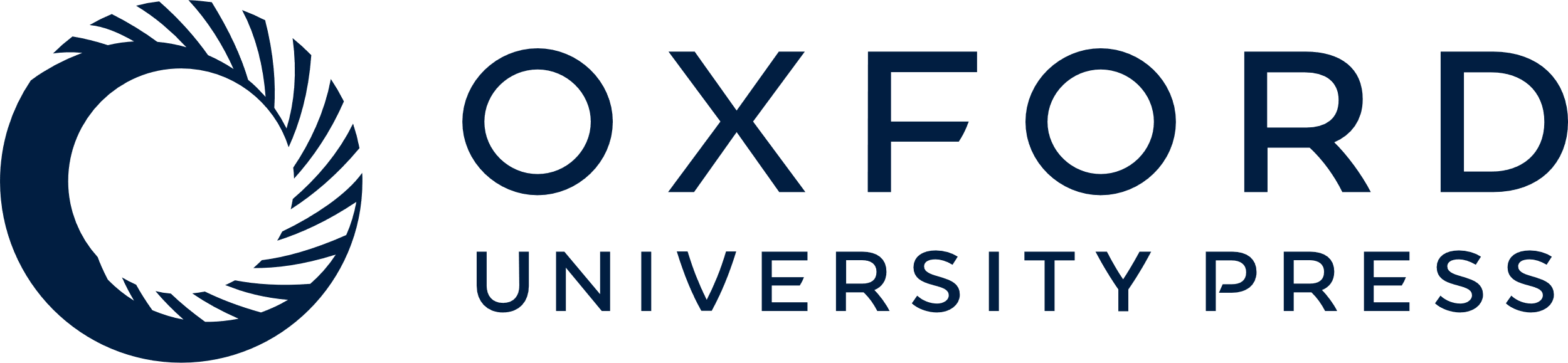 [Speaker Notes: Figure 8. (a) Leafing date (day of year) of sycamore, ash and oak from 1994 to 2006, with mean March temperature. (b) Relationship between leafing date of sycamore, ash and oak and March temperature. Correlation coefficients are given in Table 3. Linear trend lines are fitted to the data series. Equations: sycamore y = −6.2x + 133; ash y = −5.1x + 139; oak y = −4.1x + 139.


Unless provided in the caption above, the following copyright applies to the content of this slide: © Institute of Chartered Foresters, 2008. All rights reserved. For Permissions, please email: journals.permissions@oxfordjournals.org]